(XI.) Matematický model funkce aorty
Fyziologie I - cvičení
Fyziologický ústav LF MU, 2015 © Michal Pásek
Ca
Definice klíčových slov a symbolů
Systolický objem  (SV) – objem krve vypuzený z levé komory do aorty při jednom stahu.
Tepová frekvence (TF) – odpovídá počtu srdečních stahů za 1 min.
Poddajnost aorty (Ca) – schopnost aorty měnit svůj objem při změnách tlaku
Periferní cévní odpor (R) – odpor malých cév (arteriol), které kladou proudění krve
střední průtok krve cévním systémem
objem aorty
Q
SRDCE
SV, TF
Va
krevní tlak v arteriálním systému
krevní tlak ve venózním systému
Pv
venózní systém
Pa
arteriální systém
R
Ca
Arteriální krevní tlak při změnách parametrů cévního systému a srdečního výdeje
Pa- Pv
Va
Q =
Ca=
Q
R
Pa
SRDCE
SV, TF
Va
venózní systém
Pv
arteriální systém
Pa
R
Va  SV
Pa,stř - Pv,stř = Q · R
SV
Pa,stř = SV · TF · R + Pv,stř
Pa 
Ca
P
Pa,stř  SV · TF · R
Pa,stř
Model aortálního pružníku
Výpočet Pa
průtok krve přes aortální chlopeň
Fi [ml/s]
 t
t [s]
(Pa – Pv)
      R
Fo =
t = t+t
Fi
SRDCE
SV, TF
Ca
venózní systém
Pv
arteriální systém
Pa
Va
R
Fo
Pa = Pa +Pa
Va = (Fi - Fo)t
Va
 Ca
Pa  =
Zdroj obrázků
Slide 2, 3, 4 – Praktická cvičení z fyziologie, Masarykova univerzita 2011
Vycházíme z: Krevní tlak (TK) je funkcí srdečního výdeje (SV) a periferního odporu (PO)SV= SO (systolický objem)*TF(tepová frekvence)V modelu lze měnit tyto základní veličiny: SO, TF, R (=PO), C (poddajnost)
Modelujeme následující praktické situace:
 SO – zvýšení: hyperhydratace – rychlejší vykapání infuze, příjem velkého množství vody v krátkém časovém úseku; snížení: dehydratace, ztráta krve
TF – zvýšení: aktivace sympatiku – stres, zátěž; snížení – zvýšený vagový tonus, efekt adaptace srdce u sportovce
R – zvýšení: převaha vazokonstrikce cév – např. v chladném prostředí; snížení – převaha vazodilatace – teplo – saunování
C- zvýšení: návrat k mladšímu věku; snížení – posun do staršího věku, ateroskleróza cév, snížený obsah elastických vláken – izolovaná systolická hypertenze
(XVI.) Proudění krve v žilách
Fyziologie I - cvičení
Fyziologický ústav LF MU, 2015 © Michal Pásek
1
2
4
3
5
Mechanizmy venózního návratu
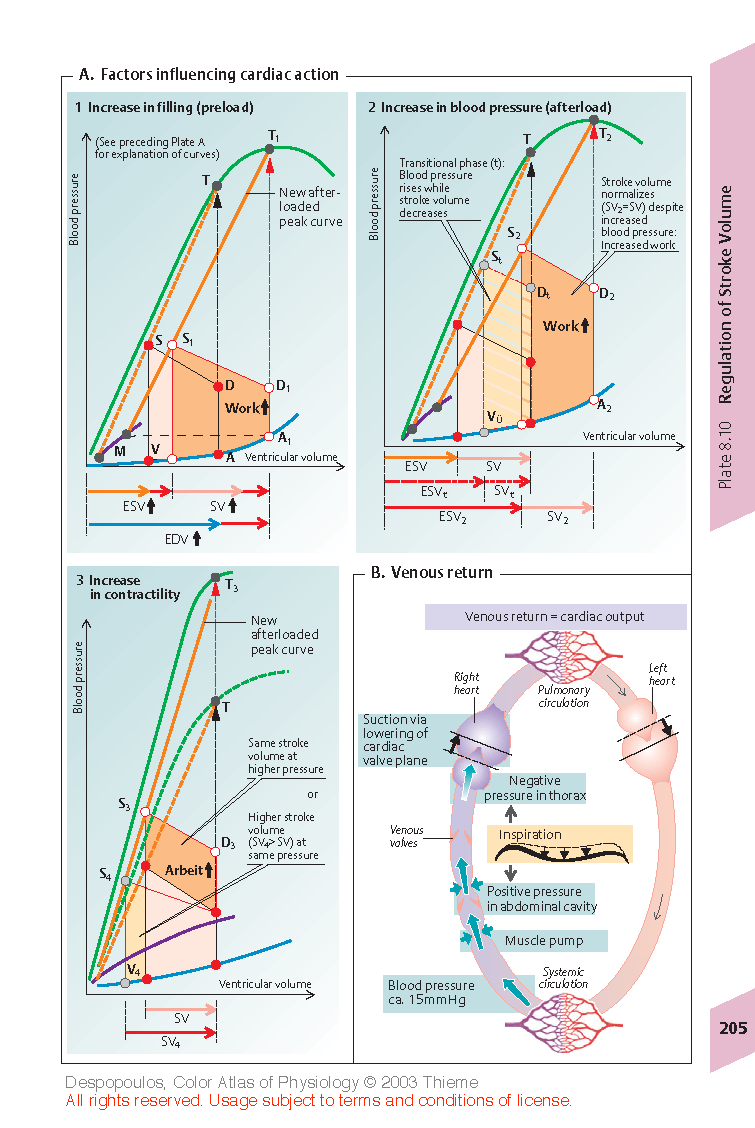 Tlakový gradient mezi venózním systémem a pravou síní
Síla „zezadu“ – vis a tergo
2. Sací účinek systoly
3. Kontrakce kosterních svalů
4. Přetlak v břišní dutině a podtlak v hrudní dutině během nádechu
5. Žilní chlopně
Zdroj obrázků
Slide 7 – Atlas Of Physiology, Silbernagl & Despopoulos, Georg Thieme Verlag 2003